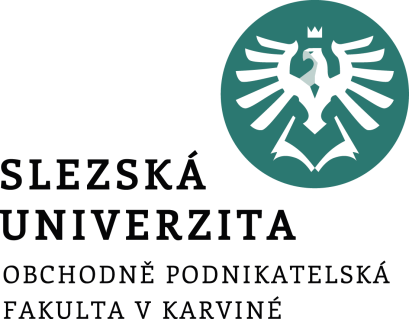 Téma – proč business modely?
ICE break

K čemu slouží business model

Kreativní cvičení
Ing. Pavel Adámek, Ph.D.
adamek@opf.slu.cz
Katedra podnikové ekonomiky a managementu
Kreativní cvičení
Vytvořte Business Model pro krávu  

(jak se dá monetizovat kráva – produkt mléko….?)


Let´s play

(skupinky – 10 min.)
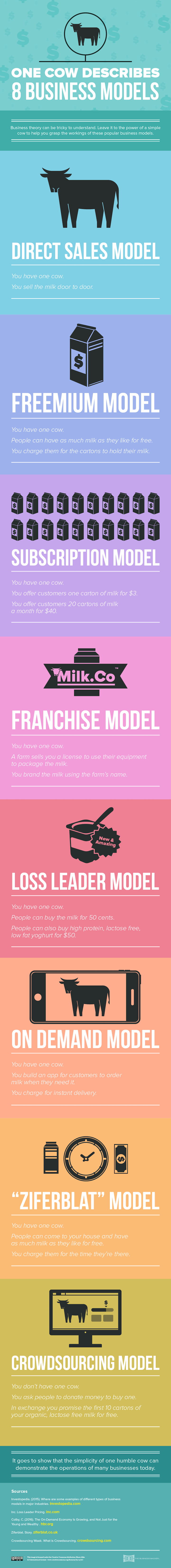 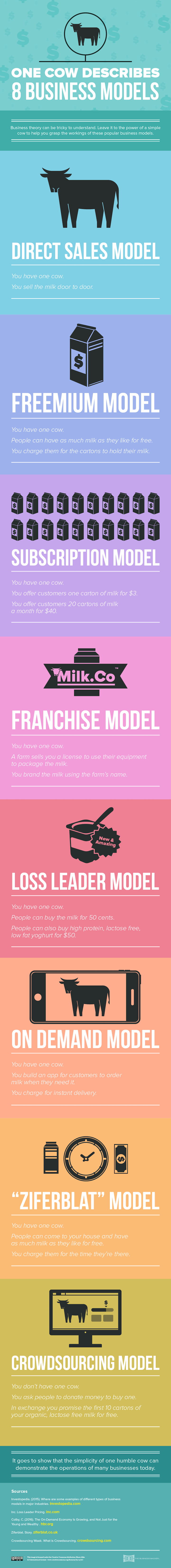 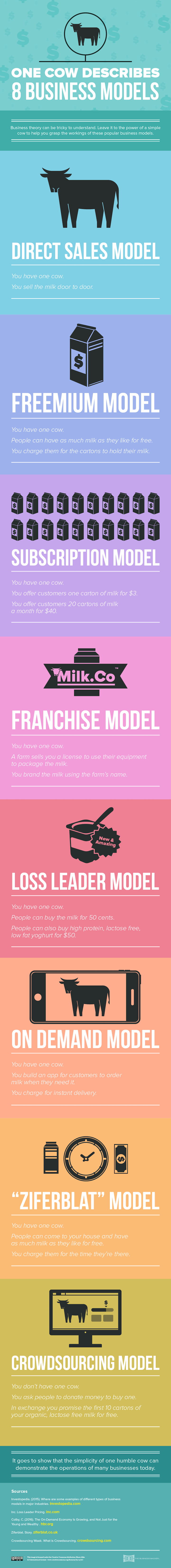 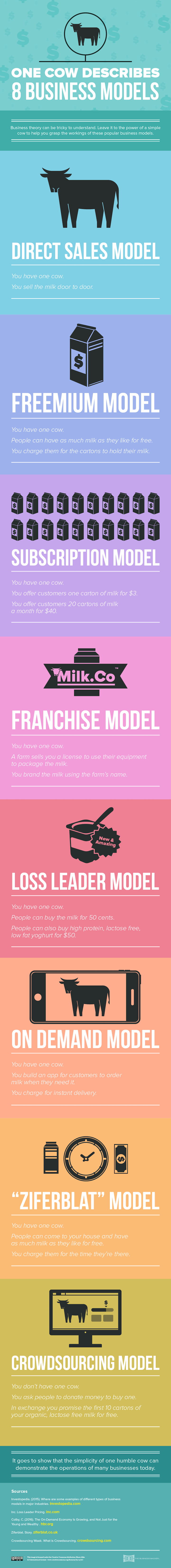 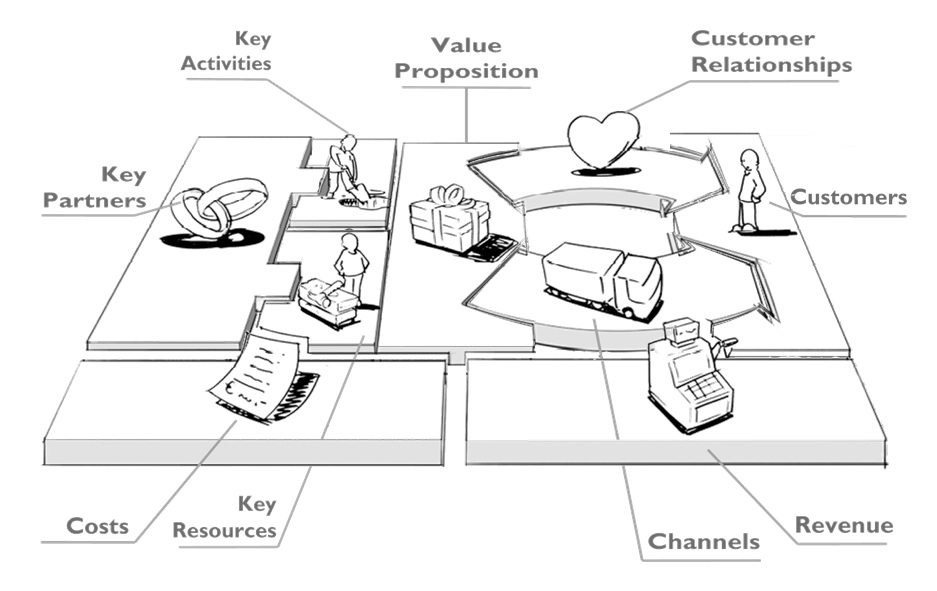 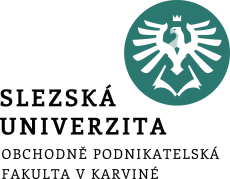 4. Business Model CANVAS
Jak bude fungovat obchodní model?

Monetizace myšlenky?
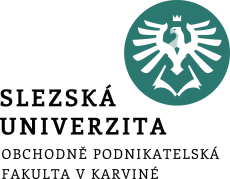 Dotazy a diskuse 
………….
………….
………….
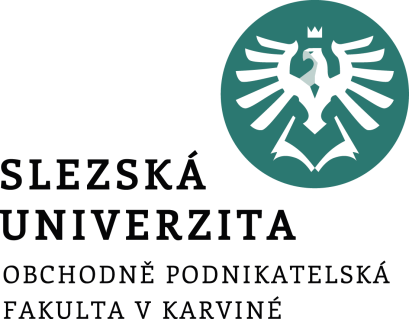 Děkuji za pozornost
a přeji Vám úspěšný den 
Ing. Pavel Adámek, Ph.D.
adamek@opf.slu.cz